المحاضرة الرابعة عشر
المرحلة / الثانية
مادة / علم النفس التربوي
استاذ المادة/ عباس عبد جاسم
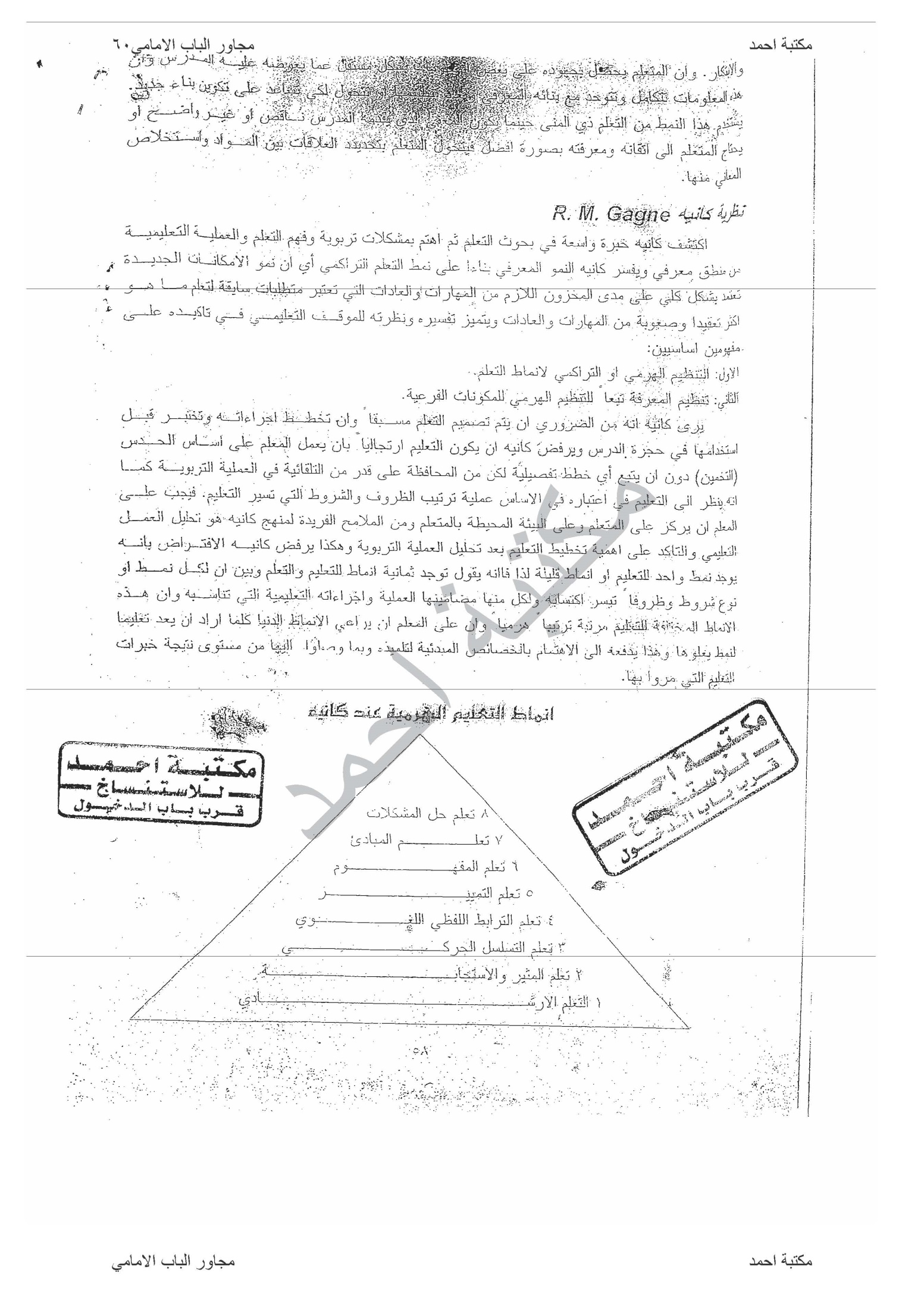